STAROVĚKÉ STÁTY - EGYPT
Název školy: ZŠ Karla Klíče v Hostinném
Autor: Alena Pavolková
Název:  VY_32_INOVACE_08_B_4_ STAROVĚKÉ STÁTY – EGYPT
Téma: Dějiny výtvarného umění
Číslo projektu: CZ.1.07/1.4.00/21.21.2131
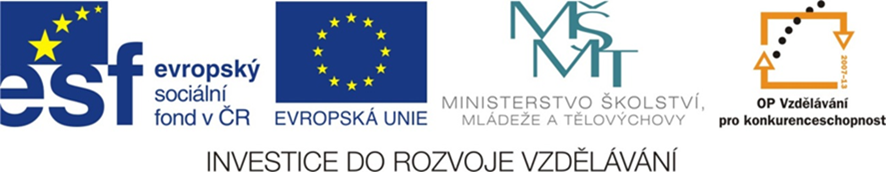 Starověký egypt
Na území povodí Nilu

Úrodná půda ze záplav

Nejprve nejednotné území, později sjednoceno v celistvý stát
Výtvarné umění
Architektura
Sítě kanálů

Domy – obydlí prostého lidu
      - obyčejné, strohé vybavení

Paláce – obydlí králů
       - slavnostní sály, královské 
          pokoje, chodby, zahrady a 
          bazény

Chrámy – monumentální stavby zasvěcené bohům
    - nejznámější – v Karnaku, 
       Luxoru
Chrám v Karnaku
- Stavby spjaté s úctou k mrtvým:
mastaby – nejstarší hrobky s podzemní pohřební komorou a sarkofágem (náhrobek)

Pyramidy – královské hrobky
     - nejznámější pyramidy
       v Gíze

Skalní hroby  - tesané do skal
     - bohatě zdobené malbami, 
       sochami, šperky, rakve
       zdobené drahokamy 
     - nejznámější - Údolí králů
      a královen u města Vésetu
Pyramidy v Gíze
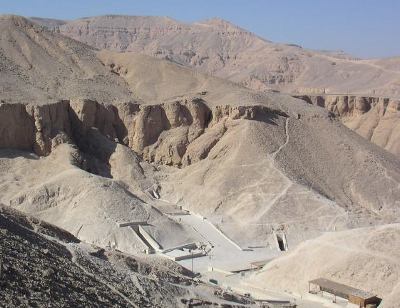 Údolí králů
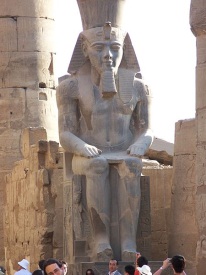 Sochařství

Sochy  faraonů  v nadživotní velikosti
     - strnulý postoj

Malé  sošky zvířat a prostých lidí

Sfingy – zobrazení panovníků, bohů
Socha faraona Ramese v Karnaku
Sfingy
Malířství
Perspektiva – zobrazení skutečností nad sebe (neexistuje pozadí a popředí) 

Postava krále vždy velikostí převyšuje ostatní postavy

Nástěnné malby a reliéfy
     - na stěnách chrámů a
       hrobek

Zobrazení lidské postavy
 - nohy, ruce z profilu, oči a tělo ze 
   předu
Hieroglyfy v Medinit-habu
Písmo
Psaní třtinovým perem na kámen, papyrusové svitky

Hieroglyfy – obrázkové písmo – nejdříve 1 obrázek = 1 slovo, později 1 obrázek = slabika
Hieroglyfický text
Anotace
Tato prezentace je určena k výkladu o Starověkém Egyptě pro vzdělávací obor Výtvarná výchova, případně Dějepis. Žáci se architekturou, sochařstvím, malířstvím a písmem Starověkého Egypta.
Použité zdroje
PROKOP, Vladimír. <i>Kapitoly z Dějin výtvarného umění</i>. vyd. 2. Sokolov: O.K. Soft, 2008. ISBN Brož. 

Starověký Egypt. In: <i>Wikipedia</i>: <i>the free encyclopedia</i> [online]. San Francisco (CA): Wikimedia Foundation, 2001- [cit. 2012-09-17]. Dostupné z: http://cs.wikipedia.org/wiki/Soubor:Ancient_Egypt_map-en.svg

Karnak. In: <i>Wikipedia</i>: <i>the free encyclopedia</i> [online]. San Francisco (CA): Wikimedia Foundation, 2001- [cit. 2012-09-17]. Dostupné z: http://cs.wikipedia.org/wiki/Soubor:Karnak_Amon_01.jpeg


Pyramidy v Gíze. In: <i>Wikipedia</i>: <i>the free encyclopedia</i> [online]. San Francisco (CA): Wikimedia Foundation, 2001- [cit. 2012-09-13]. Dostupné z: http://cs.wikipedia.org/wiki/Soubor:All_Gizah_Pyramids.jpg


Údolí králů. In: <i>Wikipedia</i>: <i>the free encyclopedia</i> [online]. San Francisco (CA): Wikimedia Foundation, 2001- [cit. 2012-09-13]. Dostupné z: http://cs.wikipedia.org/wiki/Soubor:Valley_of_the_Kings_(Luxor,_Egypt).jpg

Socha Ramesse v Karnaku. In: <i>Wikipedia</i>: <i>the free encyclopedia</i> [online]. San Francisco (CA): Wikimedia Foundation, 2001- [cit. 2012-09-17]. Dostupné z: http://upload.wikimedia.org/wikipedia/commons/3/3f/Luxor_Temple_Sitting_Colossus.jpg

Sfinga (Egypt). In: <i>Wikipedia</i>: <i>the free encyclopedia</i> [online]. San Francisco (CA): Wikimedia Foundation, 2001- [cit. 2012-09-13]. Dostupné z: http://cs.wikipedia.org/wiki/Soubor:Six_sphinxes_Serapeum_at_Saqqara_Louvre.JPG

Hieroglyfy v Medinit Habu. <i>www.tripzone.cz</i> [online]. 2011 [cit. 2012-09-13]. Dostupné z: http://egypt.tripzone.cz/fotogalerie/hieroglyfy-v-medinit-habu-4065

Hieroglyfy. In: <i>Wikipedia</i>: <i>the free encyclopedia</i> [online]. San Francisco (CA): Wikimedia Foundation, 2001- [cit. 2012-09-17]. Dostupné z: http://upload.wikimedia.org/wikipedia/commons/2/25/Egypt_Hieroglyphe4.jpg